CDVSACriminal Justice Planner Update
Lisa Morley
Lisa.Morley@alaska.gov
907-465-6301
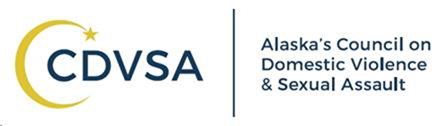 [Speaker Notes: Presenters intro
Questions? Please write/submit your questions in the notecards and we will address them at the end of this presentation]
2
Program Updates
Battering Intervention Program Regulations 
UAA Partnership 
OVW Restorative Justice Pilot Project
VAWA STOP
3
Battering Intervention Programming
Regulations revisions – Department of Corrections

New Regs will incorporate the recommendations of the Perpetrator Rehabilitation Workgroup

Quarterly BIP facilitator meetings

BIP facilitator training and peer support 

Weekly requests for new programs
4
UAA Partnership
DV curriculum modules - DV 101 
BIP Facilitator training 
BIP Regulation revisions SME and consultation
Alaska Victimization Survey –Spring 2025
Restorative Justice Symposium – Spring 2025


DV 101

DV
5
OVW Restorative Justice Pilot Project
The Purpose of this project is to collaborate with community partners with expertise in serving victims of domestic violence as well as those who have provided restorative practices in the community to reduce domestic violence, support survivors, and hold offenders accountable. This project will expand existing restorative justice practices in the Interior to collectively seek accountability from the individuals who committed the harm. This process will be initiated by the survivor and will prioritize safety. 
Fairbanks North Star Borough and Interior Alaska
Partners: Interior Alaska Center for Non-Violent Living (IAC), Alaska Native Women’s Resource Center (AKNWRC), Tanana Chiefs Conference, and Fairbanks Community Restorative Justice Program (FCRJ)
6
VAWA STOP
Alaska STOP FFY2022-2025 Implementation Plan 
25% Law Enforcement –SART, FETI, and Strangulation trainings
25% Prosecutors - 
5% Courts – Judicial and court staff training 
15% Discretionary
30% Victim Services (10% Cultural Set Aside)
ANDVSA – Legal Advocates and Attorneys
AKNWRC – Culturally specific rural advocate training


Alaska VAWA STOP FFY2026-2029 Implementation Plan –Due July 2026
Planning and Tribal Consultation beginning August 2025